Is It Still Possible to Be Simply Christians?
Are Christians commanded to    be united?
Yes
Paul commanded the Corinthians, “that you all speak the same thing, and that there be no divisions among you, but that you be perfectly joined together in the same mind and in the same judgment” (1 Cor. 1:10).
Does God ever command things that are impossible for us to do?
No
When God gave the Law to Israel, He made it clear that the commandment of the Law was “not too mysterious for you, nor is it far off” (Deut. 30:11)—it was near and accessible “that you may do it” (Deut. 30:14).
No
The same is true of the Law of Christ (cf. 1 Cor. 10:13).
Is God pleased with Christians being divided in doctrine   and practice?
No
Jesus prayed that His disciples might be one (John 17:21), but He also warned them not to turn aside to false teaching (Matt. 7:15-20).
Can Christians depart from sound doctrine and still remain a    part of Christ’s body?
No
Jesus warned individuals that those who do not bear fruit will be cut off from Him (John 15:5-6).
No
Jesus also warned churches unwilling to repent that they would be removed from His presence (Rev. 2:5).
No
John taught, “Whoever transgresses and does not abide in the doctrine of Christ does not have God. He who abides in the doctrine of Christ has both the Father and the Son” (2 John 9).
Is it ever necessary for Christians to separate themselves from those in error?
Yes
The church is to withdraw from one who refuses to repent when rebuked for sin (Matt. 18:15-17).
Yes
Withdrawal from the unrepentant is aimed at the restoration of one in error (1 Cor. 5:5) and to keep the church sound (1 Cor. 5:6-8).
Yes
An unrepentant Christian from whom the church has withdrawn may still be considered a brother (2 Thess.  3:15), but he or she is not in an acceptable relationship with God.
Yes
Christians must not “keep company with him that he may be ashamed” (2 Thess. 3:14).
Yes
Those who have never come to Christ cannot be counted as brethren. We may seek to teach such a person (cf. Acts 18:24-26; 19:1-5)…
Yes
… But one who expresses tolerance and acceptance of that which is outside of the doctrine of Christ “shares in his evil deeds” (2 John 10).
Does simply calling oneself a “Christian” truly identify him or her as a Christian?
No
Jesus said there would be those who would call Him “Lord” and yet by refusing to do His will be denied as His disciple on the Day of Judgment (Matt. 7:21-23).
No
It is the Bible not human beings that define who is and is not a Christian, or disciple of Christ (cf. Acts 11:26).
What determines whether an individual or group truly belongs to Christ?
Jesus said that abiding in His word determines if one is or is not His disciple (John 8:31).
What is a denomination?
In Latin the word nomen meant, “name.” This came into English in our word nominate, which means literally to “name” a person for a task or office.
The prefix de- when added to this word, either intensifies the primary meaning, or adds the sense of “away” from the thing named.
To denominate something is to distinguish it in name from something else.
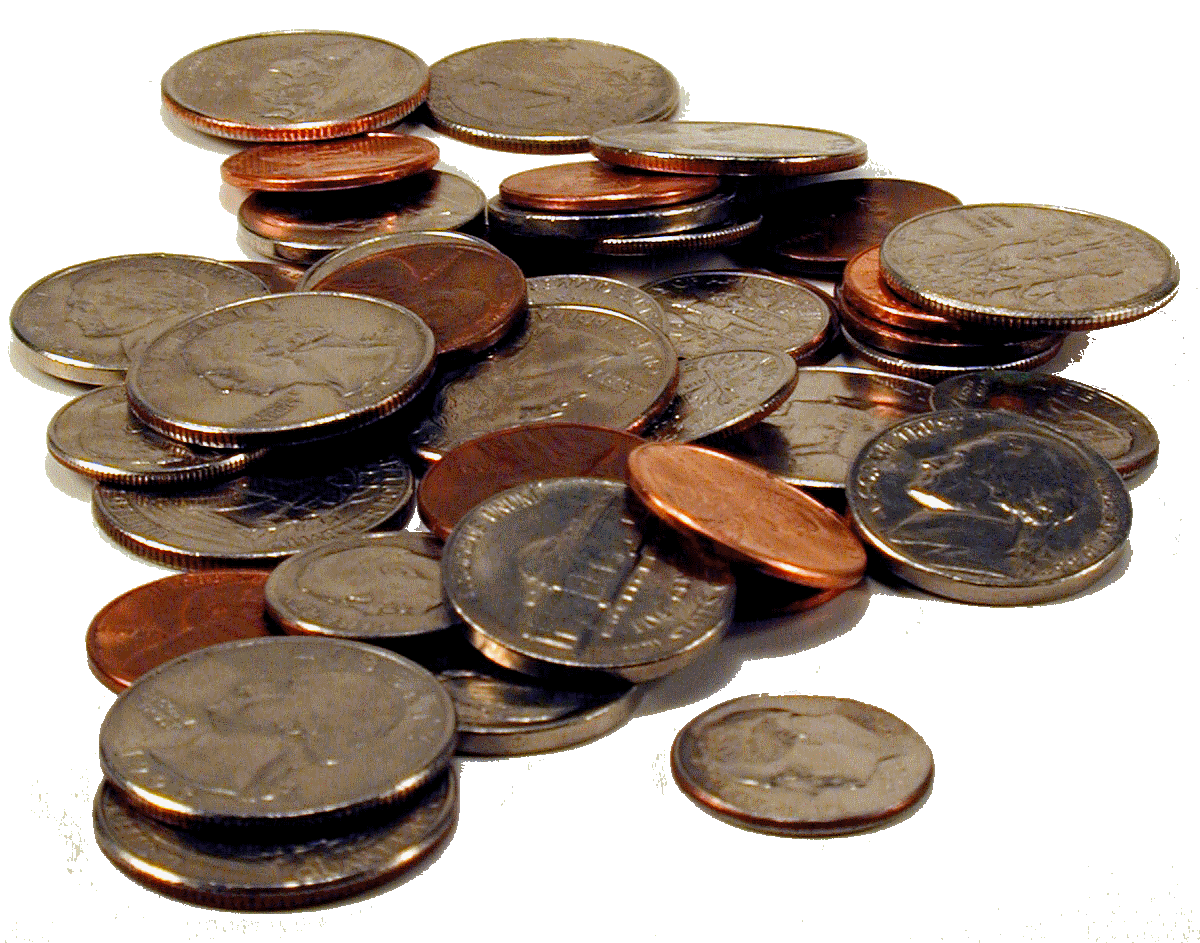 Two things of a different “denomination” are not the same thing in nature or quality.
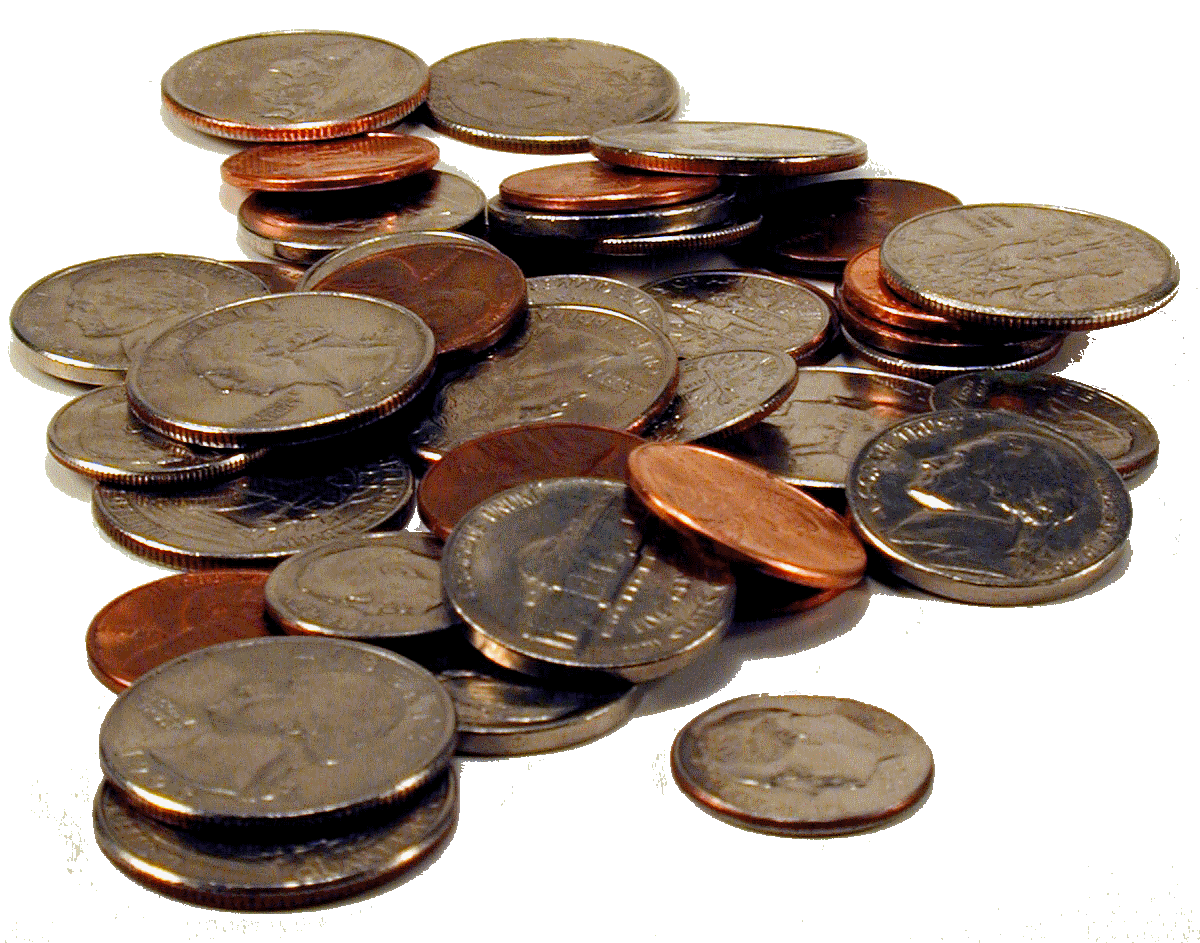 Denomination
“A recognized autonomous branch of the Christian Church” (New Oxford American Dictionary).
Denomination
Jesus told His disciples, “I am the vine, you are the branches” (John 15:5). The “branches” of the Lord’s church are individual disciples.
Denomination
An individual is either part of Christ or outside of Christ. To be autonomous is “acting independently or having the freedom to do so” (New Oxford American Dictionary).
Denomination
An individual cannot be autonomous. Paul declared, “I have been crucified with Christ; it is no longer I who live, but Christ lives in me” (Gal. 2:20).
Denomination
Individuals have freewill, but we cannot act independently of Christ. Paul taught that Christians have become “slaves of God” (Rom. 6:22).
Denomination
Groups of people are either part of Christ or outside of Christ. a. If they are a part of Christ they are the same in nature and identity.
Denomination
When Jesus taught His disciples not to elevate disciples one over another, He explained, “you are all brethren” (Matt. 23:8).
Denomination
We cannot denominate something from another thing and yet say it is the same in identity and nature.
The New Testament teaches no church government higher than the eldership of local congregations (Acts 14:23) and yet lower than the headship of Christ (Eph. 5:23).
One eldership does not rule over another church. In this sense congregations are autonomous, but even congregations must be in submission to the headship of Christ (Eph. 5:24).
If two congregations are different and distinct in practice or teaching, one (or both) is either obedient to God’s word or in rebellion to God’s word.
Individuals who are a part of that group are not, therefore, part of the church that belongs to Christ.
Is biblical unity accomplished by accepting unity in diversity?
No
Paul taught the same things “everywhere in every church” (1 Cor. 4:17).
No
The Bible teaches patience and respect for conscience (Rom. 15:1), but it also warns that one may “condemn himself” by approving of that which is wrong (Rom. 14:22).
No
Paul commanded the Romans, “Now I urge you, brethren, note those who cause divisions and offenses, contrary to the doctrine which you learned, and avoid them” (Rom. 16:17).
There are matters of judgment in which congregations have the liberty to choose different ways to fulfill the Lord’s commands.
The church is commanded to sing or speak to one another in “psalms and hymns and spiritual songs, singing and making melody in your heart to the Lord” (Eph. 5:19; cf. Col. 3:16)
We are not told how many songs, or what order in which those songs must fall during a time of worship.
We are not told whether the songs are to be in four-part harmony, or whether a congregation is to sing from a printed songbook or from a projection of the words and music.
If congregations differ in these matters of judgment it does not compromise their unity or their obedience to the word of God—they are still fulfilling the Lord’s instruction to sing or speak to one another in song.
if a congregation decides to add a mechanical instrument into their song worship the members of that congregation are adding an activity to this instruction that the Lord has not commanded.
To sing or speak is not the same activity as playing an instrument. The words of Scripture do not authorize this addition.
It is therefore a departure from Scripture that compromises abiding in the word of Christ (and therefore compromises unity between brethren).
If this unauthorized act is compelled upon a group of Christians it must be opposed and rejected.
If a group refuses to end this unscriptural act, a faithful Christian must remove himself from identification with such a congregation.
Can We Still Be  Simply Christians?
Yes
We can still be nothing more and nothing less that what Christians were in the New Testament!
If Not, What Are We Really Saying?
We cannot identify ourselves as “simply Christians.” we must be “Stone-Campbell Christians” or part of the “Church of Christ” denomination.
The Bible condemns party names whether those names represent respected brothers in Christ or not (1 Cor. 3:4).
The term “churches of Christ” (Rom. 16:16) is used in Scripture of congregations of the Lord’s people who are in a saved relationship with Him, but never of some segment of the church universal.
If it is not possible to be simply Christians without some denominational allegiance, we must accept that one can abide in Christ while failing to abide in His word!
Are denominations following the word of God?
No
They are divided in doctrine and practice and have adopted things that are outside of the word of Christ.
No
By definition a disciple of Christ abides in His word (John 8:31). One cannot have a relationship with God while stepping outside of the doctrine of Christ (2 John 9).
What About Grace?
It is clear that our salvation is not accomplished by our meritorious, and flawless ability to follow the Law of Christ…
… But by the merciful willingness of God to forgive our sin by His grace through the shed blood of Jesus Christ (Eph. 2:8).
All souls fall short of God’s glory (Rom. 3:23).
“All those things which you are commanded” are simply “what was our duty to do” (Luke 17:10).
Is God’s grace universal and automatic?
No
The soul outside of Christ will die in sin (John 8:24), and be condemned to hell. Paul said, “Through HIM [i.e. Jesus] we have received grace” (Rom. 1:5).
No
If one has not put on Christ in obedience to the gospel (Gal. 3:27), he or she is not yet a recipient of “the grace of God that brings salvation” (Titus 2:11).
What About People who are So Close?
The Bible speaks of those who are “not far from the kingdom of God” (Mark 12:34), but being close to the kingdom is not the same thing as being in or a part of the kingdom.
When Aquila and Priscilla learned that Apollos “spoke and taught accurately the things of the Lord” and yet “he knew only the baptism of John” (Acts 18:25)…
…Scripture tells us, “they took him aside and explained to him the way of God more accurately” (Acts 18:26).
Our task is to be “good stewards of the manifold grace of God” (1 Pet. 4:10), not to put ourselves in the place of God passing judgments He has not revealed!